KIMYO
11-sinf
Mavzu: Eritmalarda sodir bo‘ladigan reaksiyalar bo‘yicha masalalar yechish
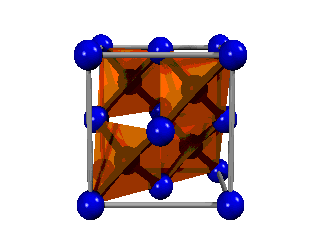 1-masala
Sulfat kislotaning  300 g 20 %li eritmasiga  necha g sulfat angidrid  shimdirilganda  60%li sulfat kislota eritmasi hosil bo‘ladi? 
182
 192 
 174 
 165
Masalaning yechimi
180+0,6x=60+1,225x120=0,625x      
  x=192
Masalaning yechimi
2-masala
11,4 g oleumni neytrallash uchun 96 g   
10 % li NaOH  eritmasi sarflangan bo‘lsa, oleum tarkibini  aniqlang.
Masalaning yechimi
Masalaning yechimi
(x 40)
18x=1,8     x= 0,1   y=0,02
3-masala
Konsentrlangan nitrat kislotada   (100 g 90 %li ) Ag eritilganda kislotaning massa ulushi  44 % ga  kamaydi. Hosil bo‘lgan eritmadagi tuzning massasini hisoblang.
Masalaning yechimi
44 +27,28x=90-126x
46=153,28x        x=0,3
Masalaning yechimi
m= 0,3x108=32,4
3,4 g------x
108------170
x=51 g
4-masala
Natriy gidroksidning 400 g 20 %li eritmasiga necha g oltingugurt (VI) oksid shimdirilganda (o‘rta tuz hosil bo‘lib) 10 % li natriy  gidroksid eritmasini hosil qiladi?
 26,5
 36,36
 47,4
 53,6
Masalaning yechimi
40+8x=80-80x
40=88x      
x=0,45
m=0,45x80=36,36          Javob:B
Mustaqil bajarish uchun topshiriq:
9,8 % li sulfat kislota eritmasi bilan mo‘l miqdorda olingan rux reaksiyaga kirishi natijasida hosil bo‘lgan tuzning massa ulushini toping.
15
6,5
26
9,8